GODIŠNJE HRVATSKE TURISTIČKE NAGRADE 2025.

GODIŠNJA NAGRADA U AKTIVNOM TURIZMU
Podnositelji kandidature mogu biti turističke zajednice, regionalna ili lokalna samouprava, udruge, tvrtke, obrti i druga tijela koja se ocjenjuju relevantnim za projekt i smatraju da je isti pridonio unaprjeđenju kvalitete aktivnog turizma te doprinosi ostvarenju ciljeva strateških dokumenata hrvatskog turizma.
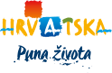 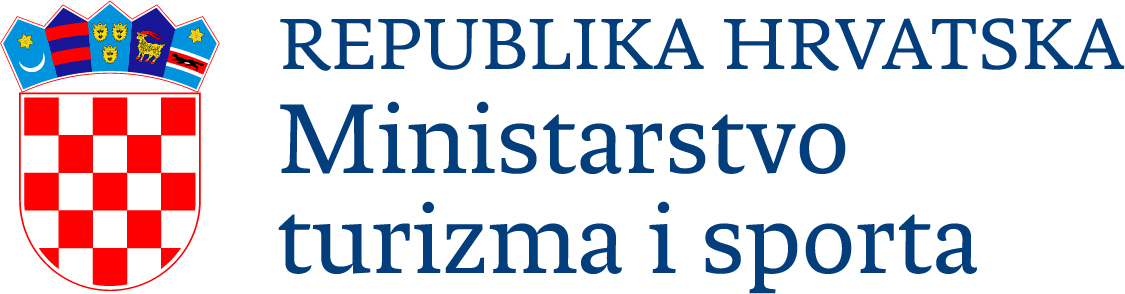 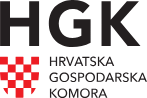